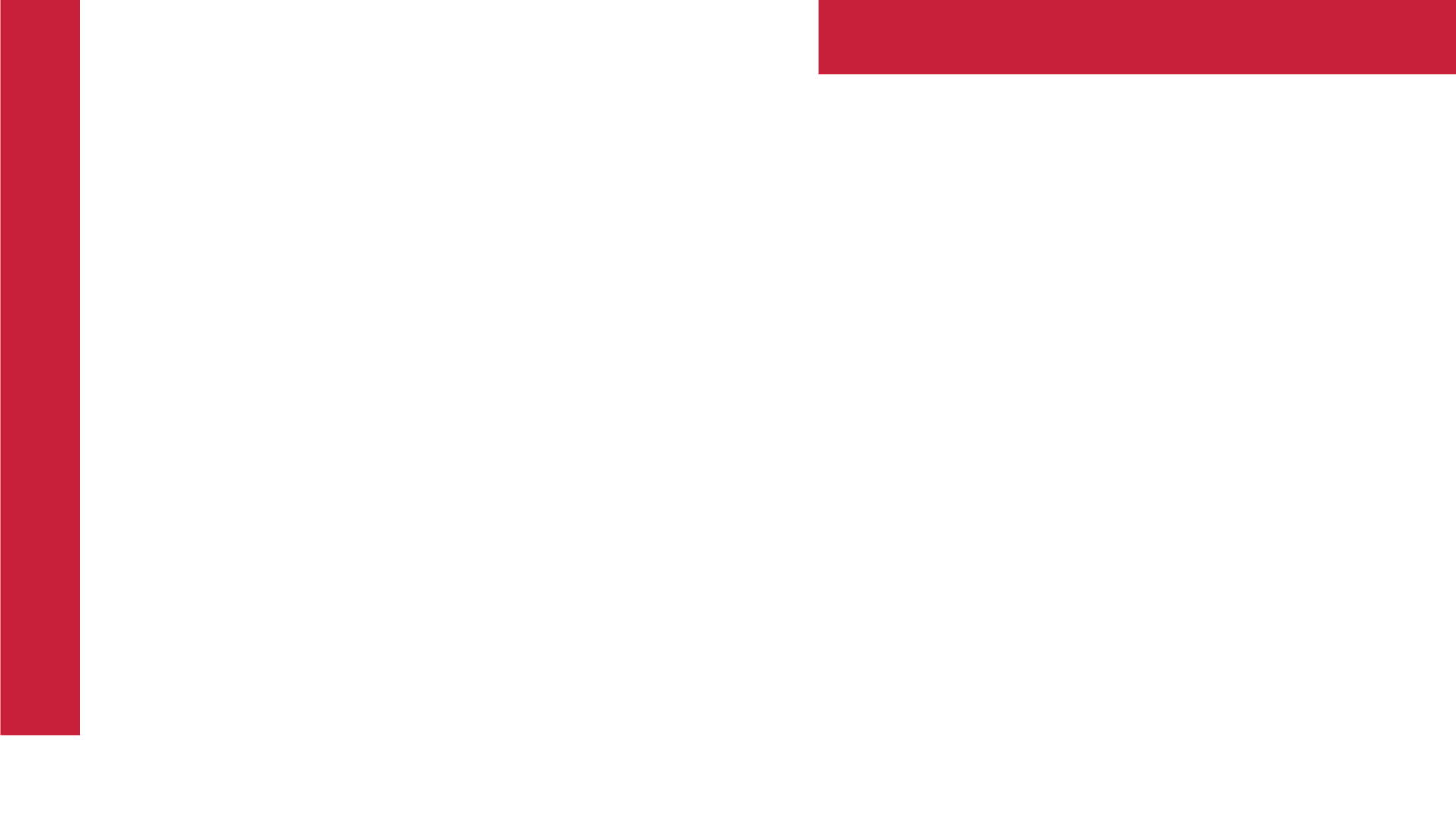 Land
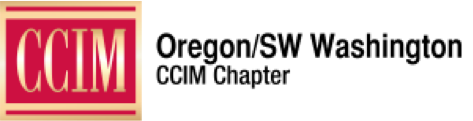 Property Name/Address (City, State)
Property Highlights
Place Holder
Just highlight and type over
Picture Here
Current Use
Area
Building Size
Name
Company
Phone Number
Email
Price
Seller Motivation
Price/SF
Zoning
Place Holder
Place Holder
Fee to Buyer’s Broker
Place Holder
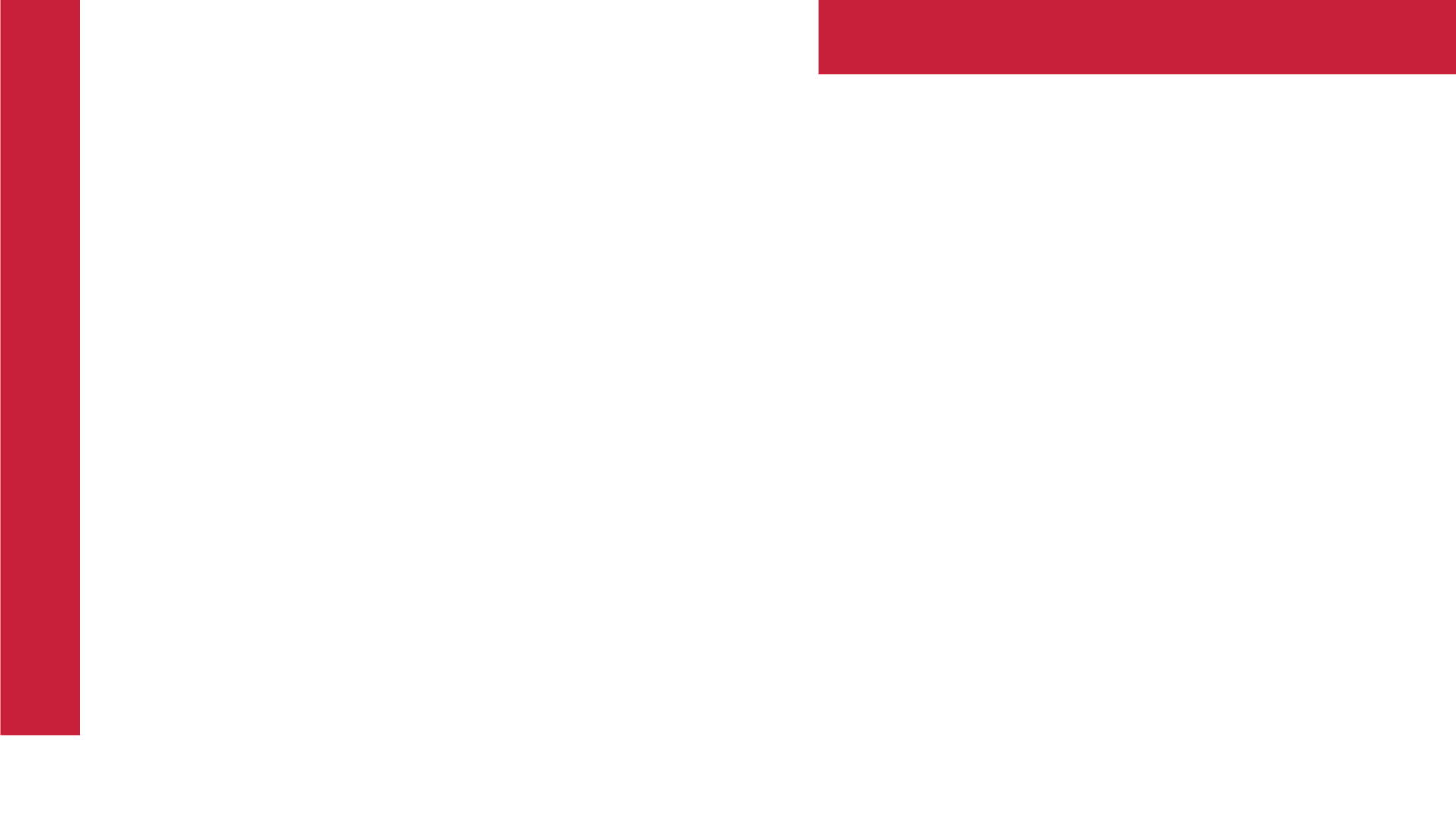 Land
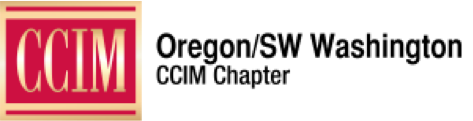 Property Name/Address (City, State)
Price
Place Holder
Just highlight and type over
Picture Here
Picture Here
Fee to Buyer’s Broker
Place Holder
Just highlight and type over
Parcel Size
Region/Area
Price Per SF or AC
Zoning
Current Use
Building Size
Place Holder
Place Holder
Place Holder
Price
Seller Motivation
Place Holder
Price/SF
Zoning
Highest and Best Use
Wetlands and Slope
Utilities Available
Owner Carry
Price
Seller Motivation
Place Holder
Place Holder
Place Holder
Place Holder